Угадай-ка
Цель: находить картинки на нужный звук; закреплять у детей умение отвечать предложением.		


Игра предназначена для детей старшего дошкольного возраста.
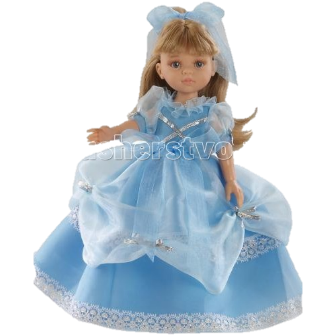 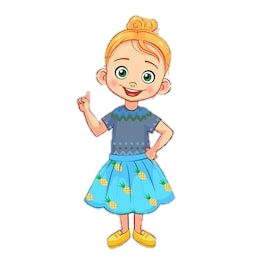 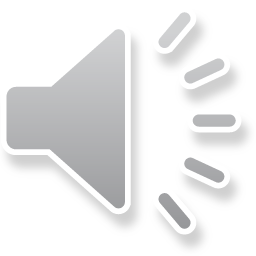 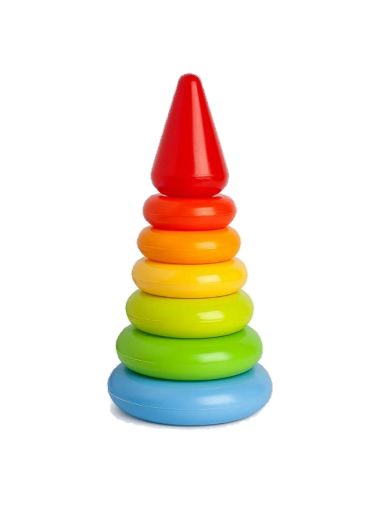 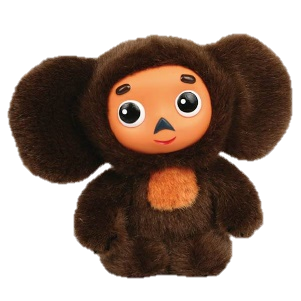 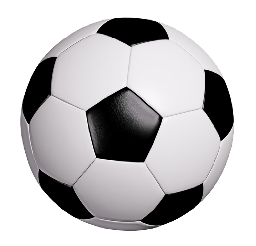 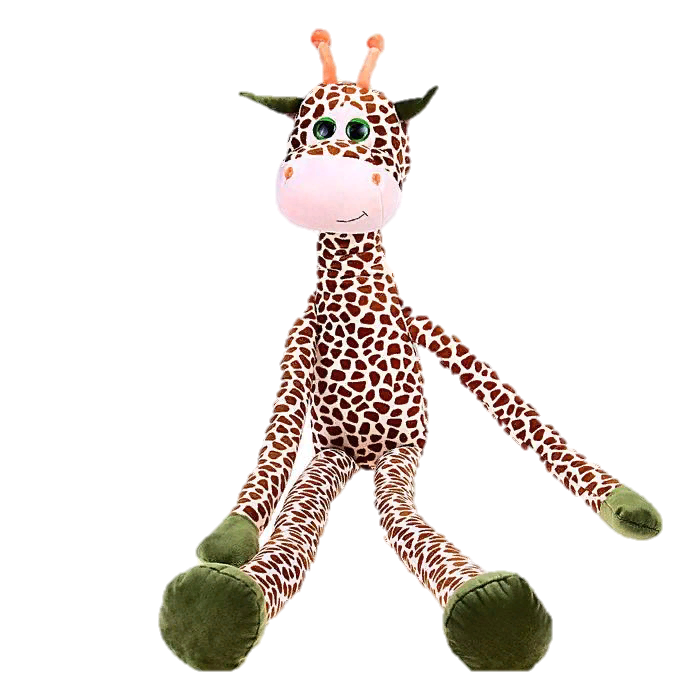 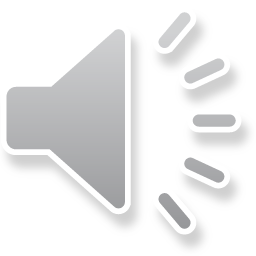 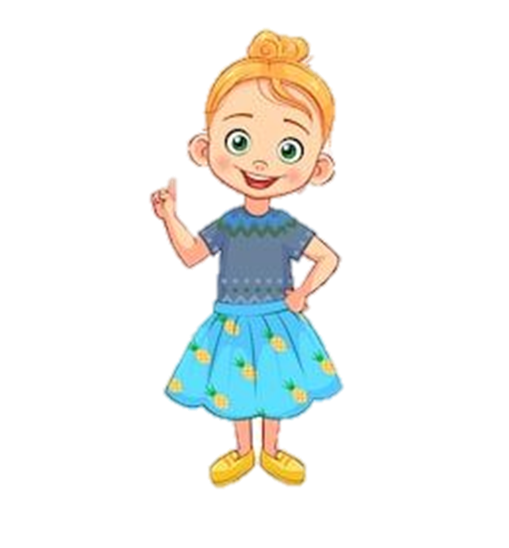 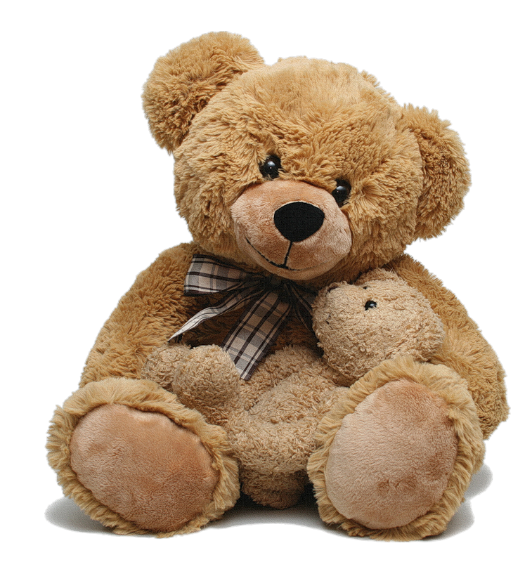 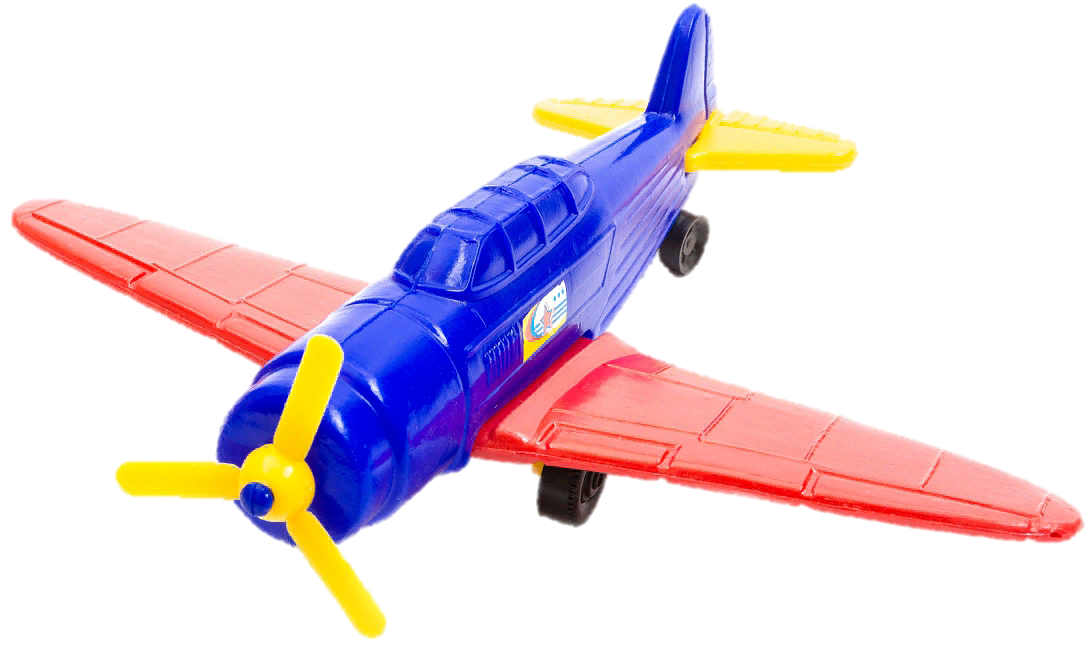 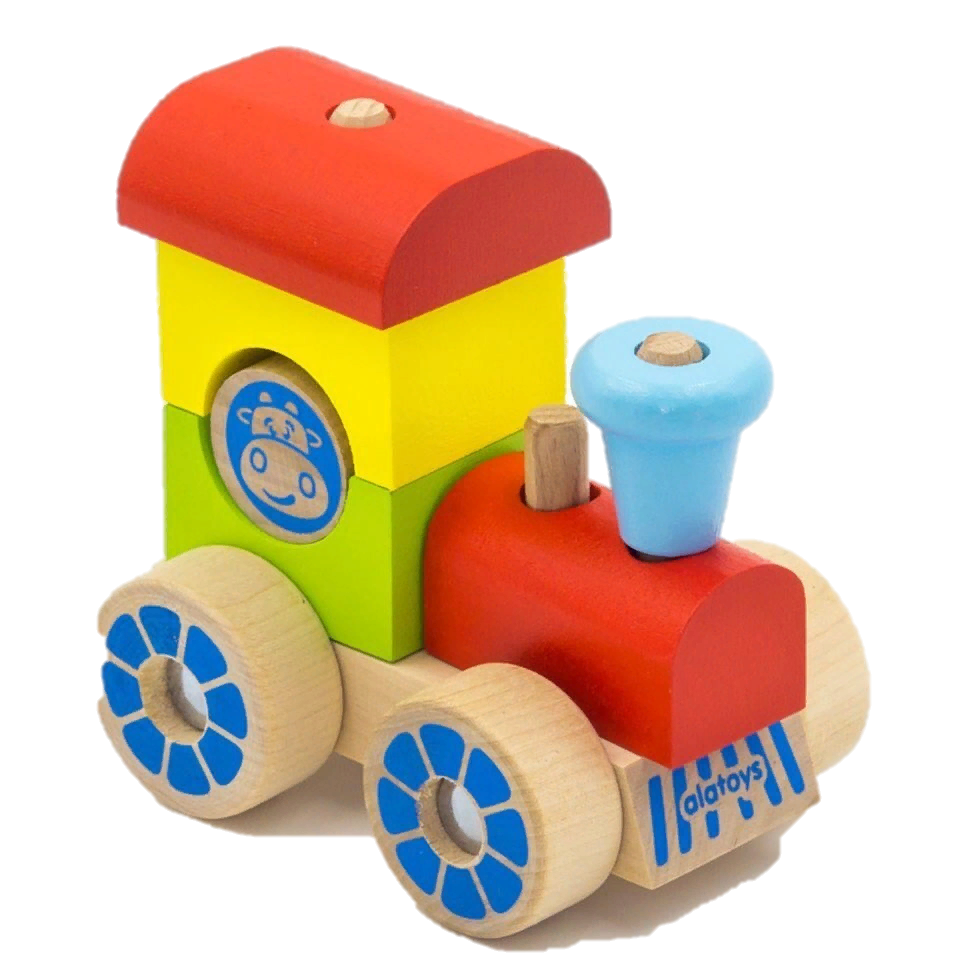 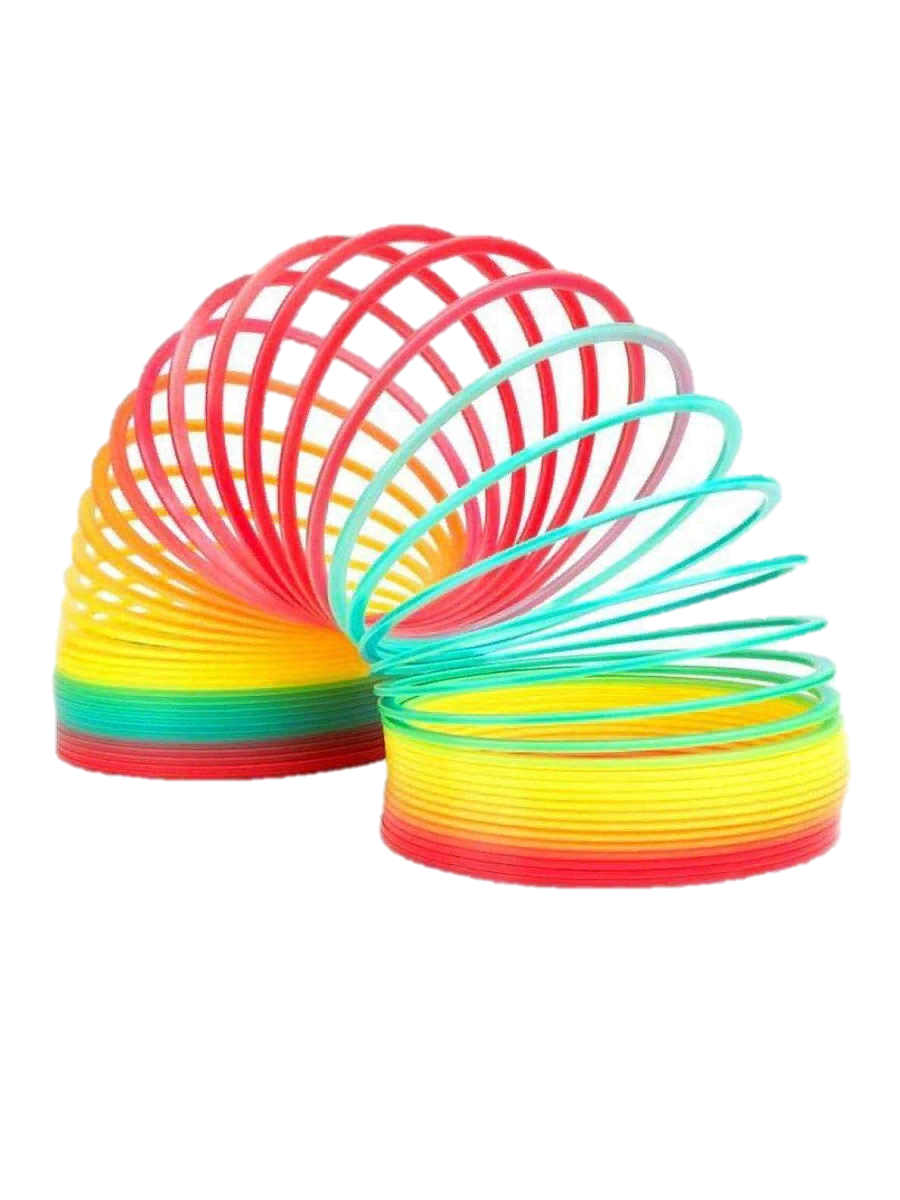 Спасибо, что помог найти все игрушки!
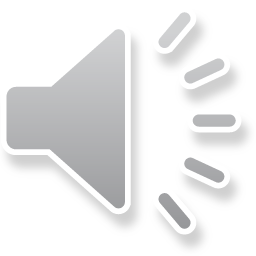 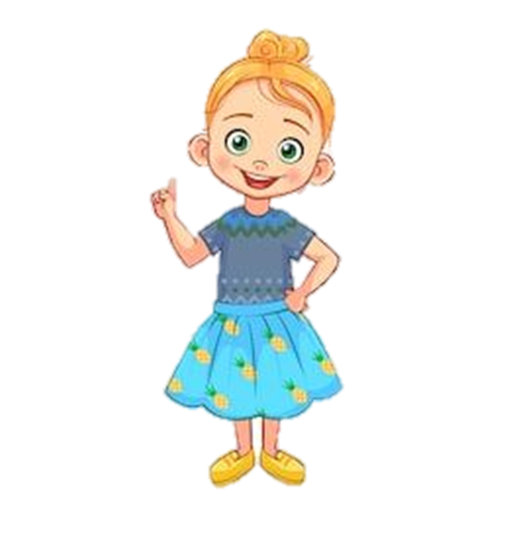 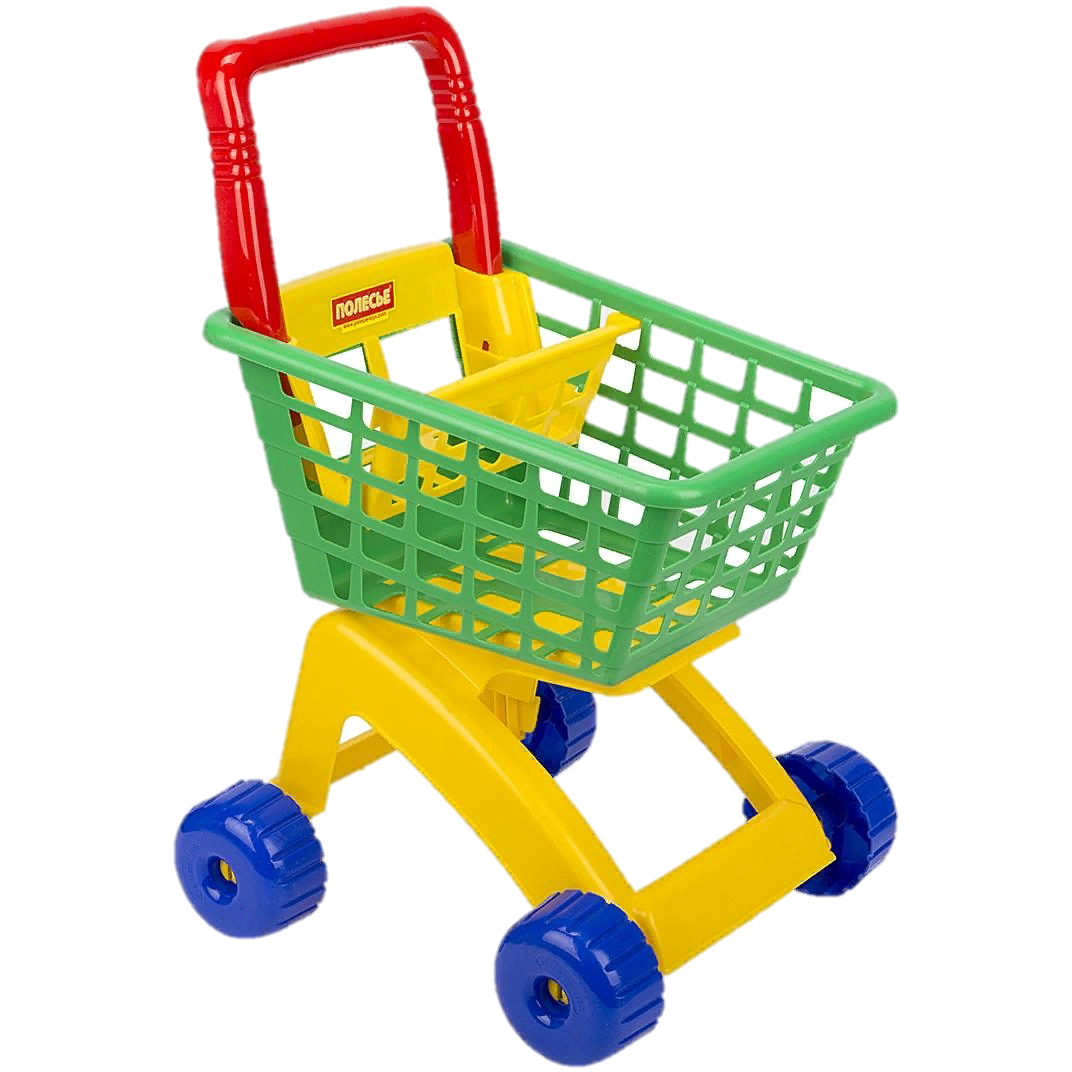 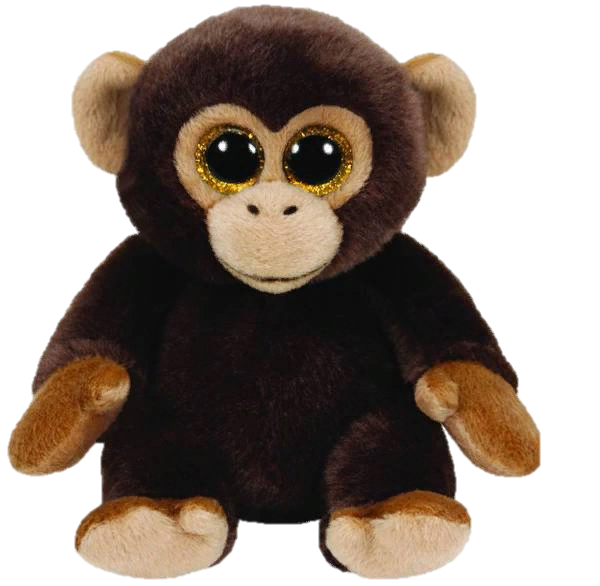 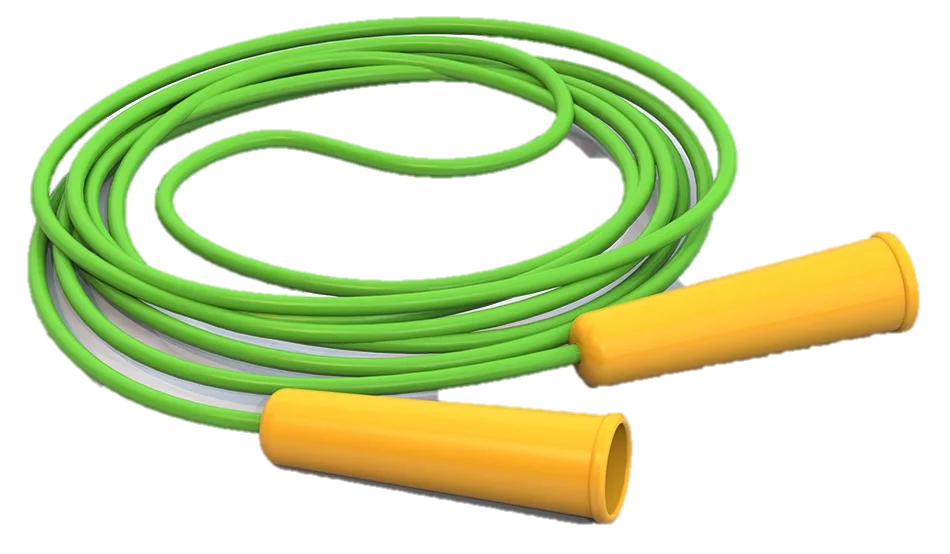